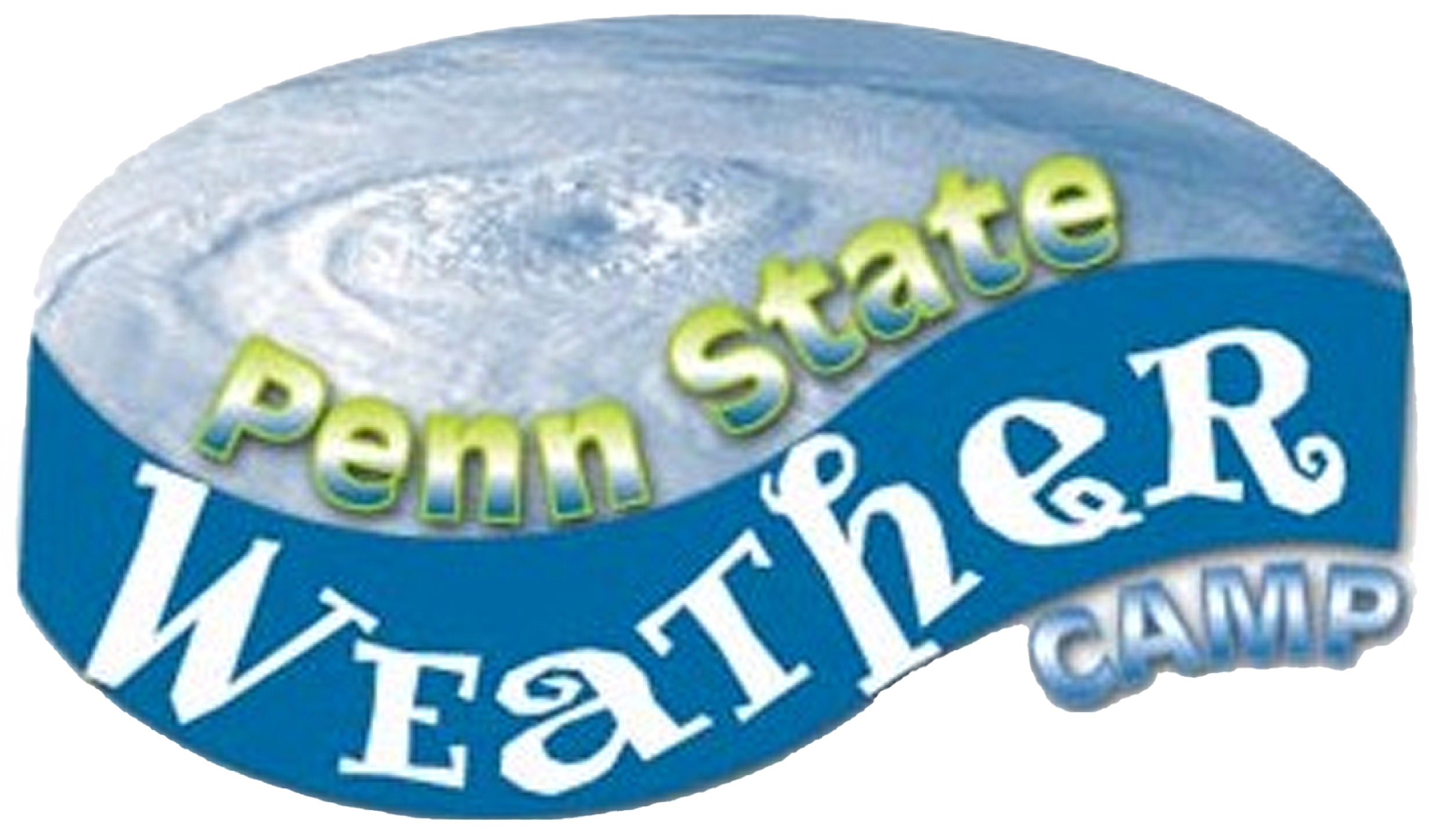 TV WEATHER
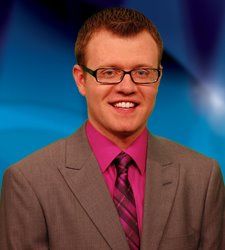 My experience
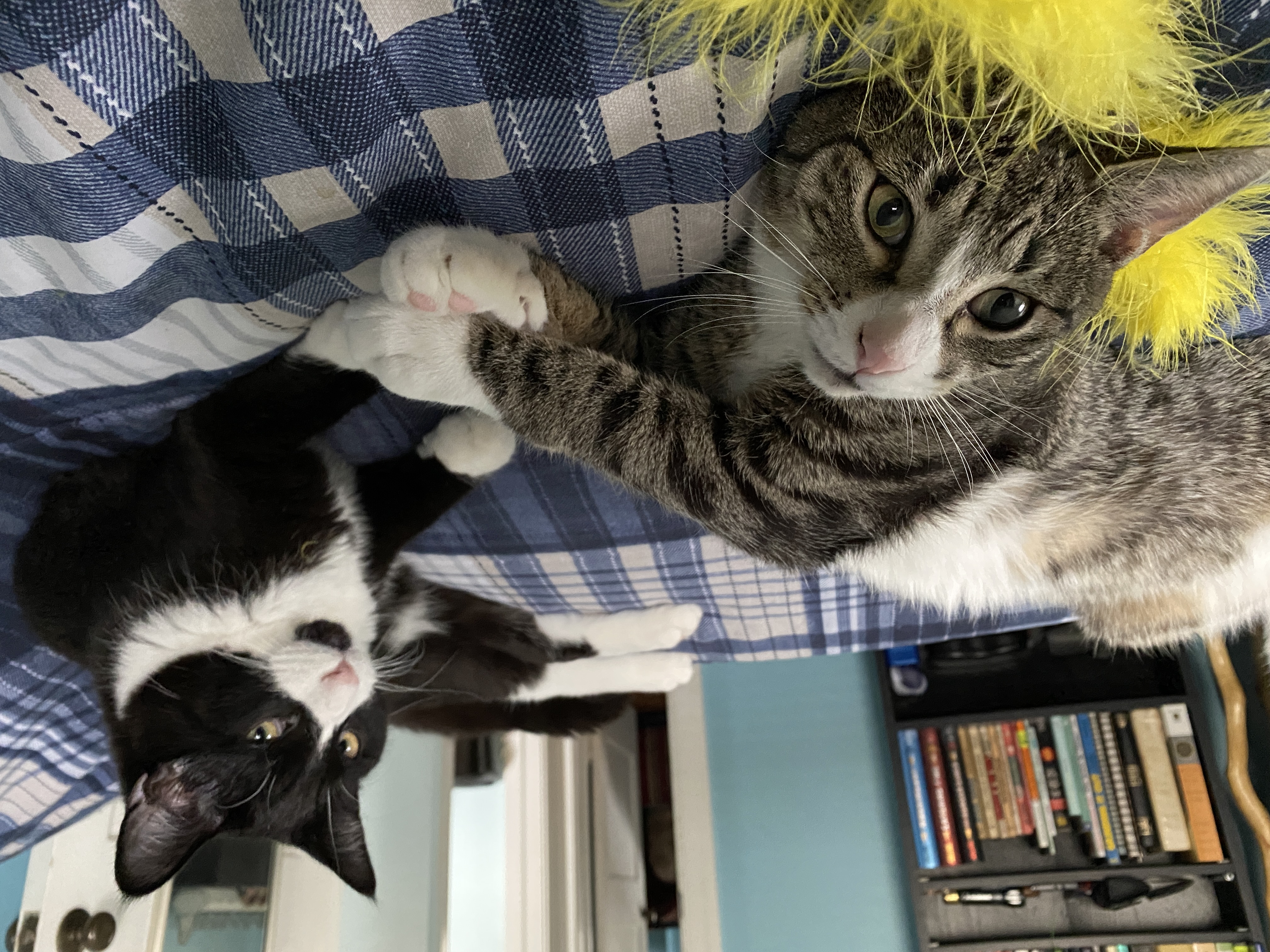 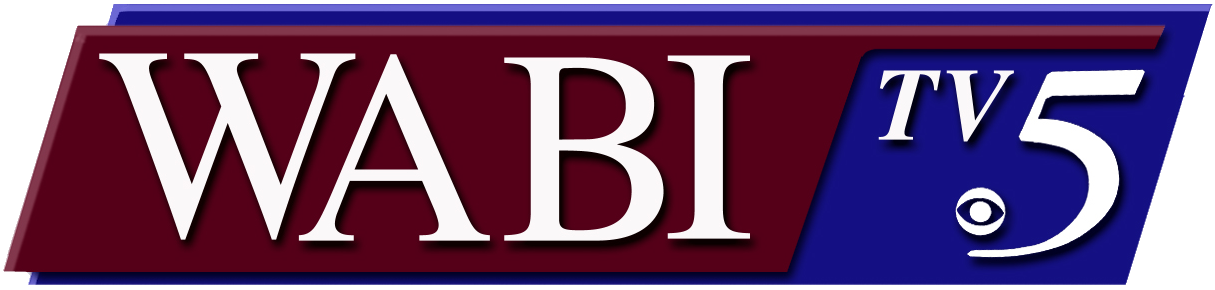 BS METEO (‘11) Penn State

2011-2013 – WABI-TV5 (Bangor, ME) Weekend Meteorologist

2013-2018 – WANE-TV (Fort Wayne, IN) Weekend AM Meteorologist

2018-Present – PSU Meteo Faculty – Weather World Executive Producer & Meteorologist

Interests: hiking, camping, coffee, traveling, music

My family: 2 cats (brothers – Toby & Ty)
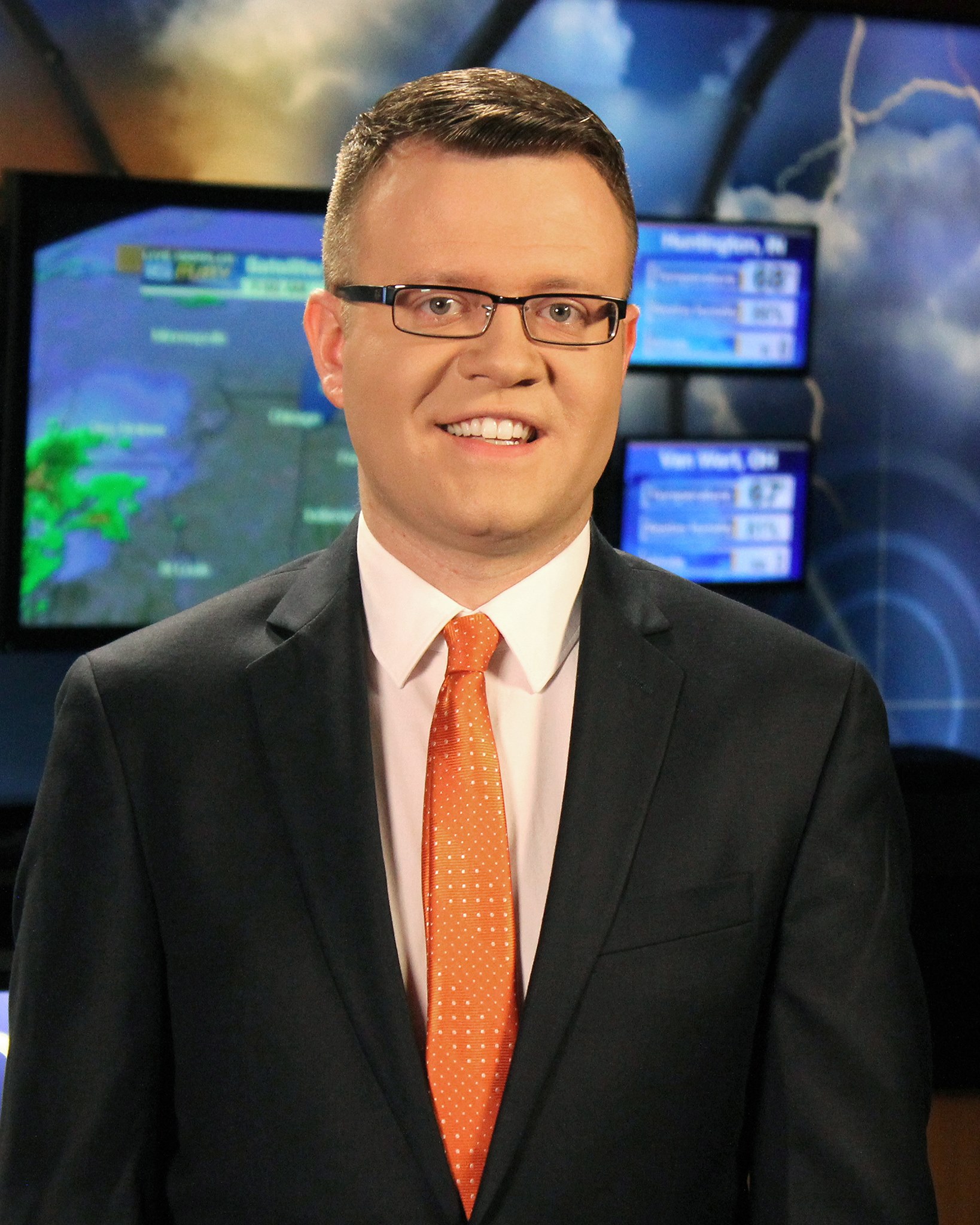 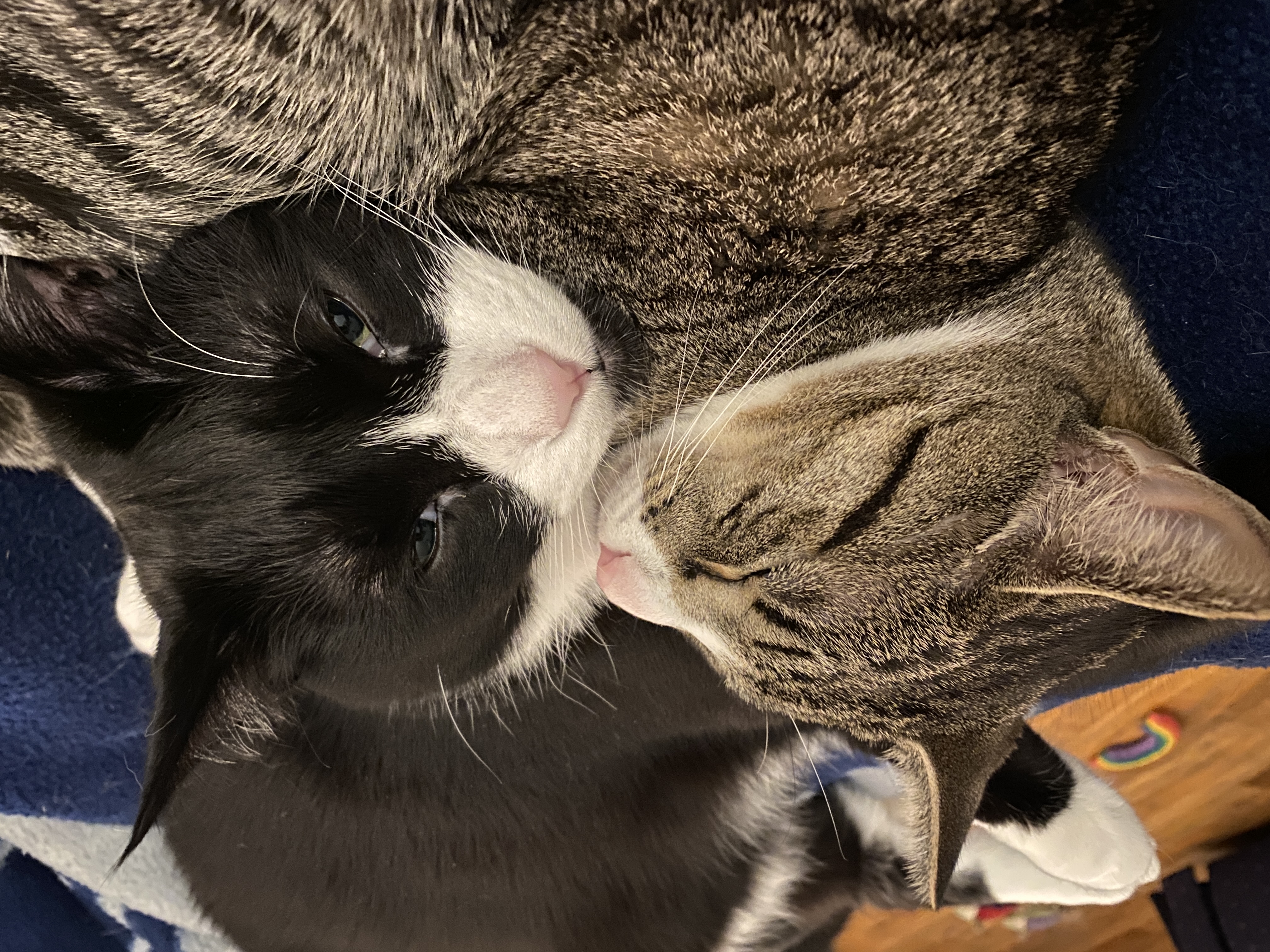 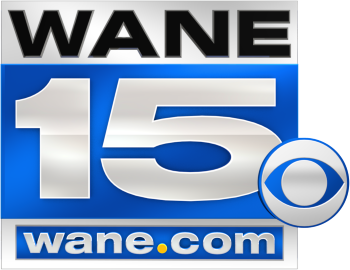 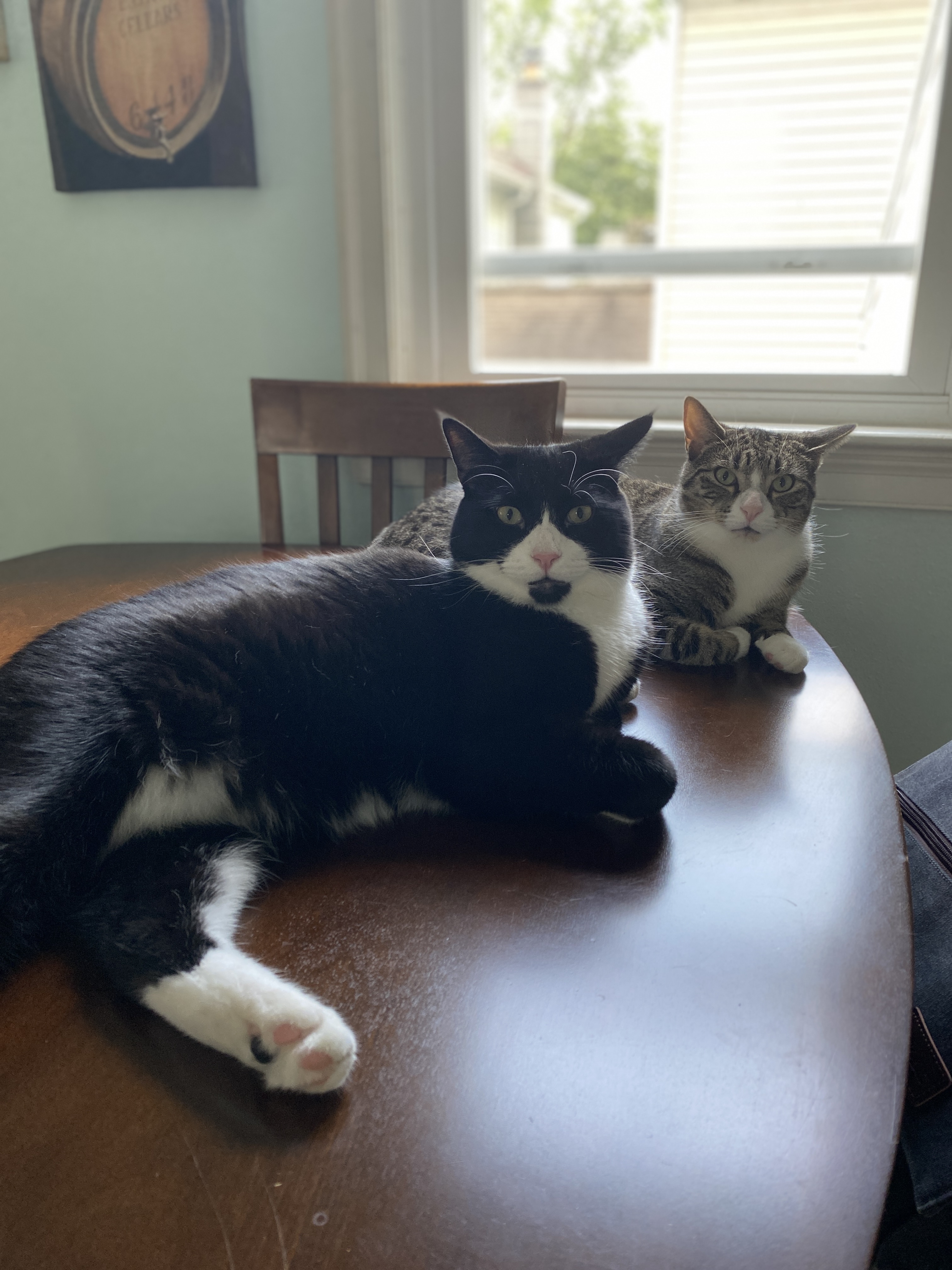 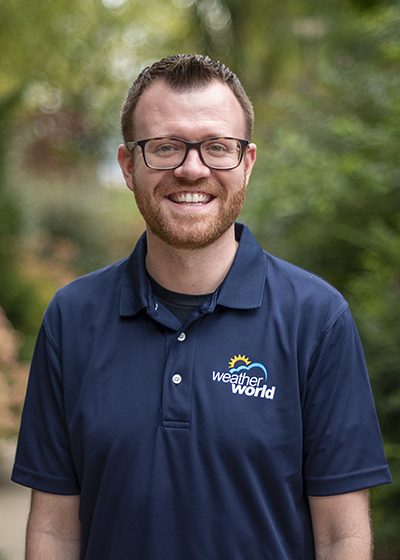 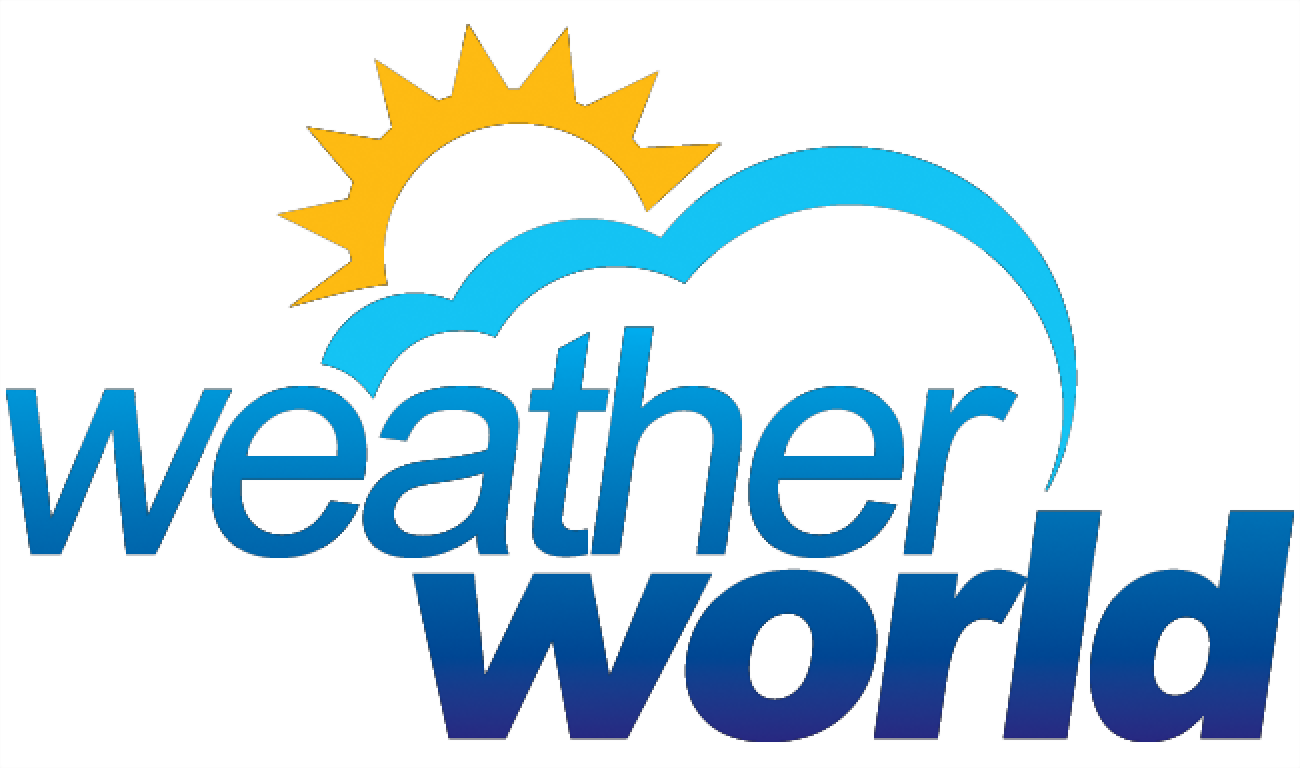 [Speaker Notes: First, a bit about me.]
On-Air
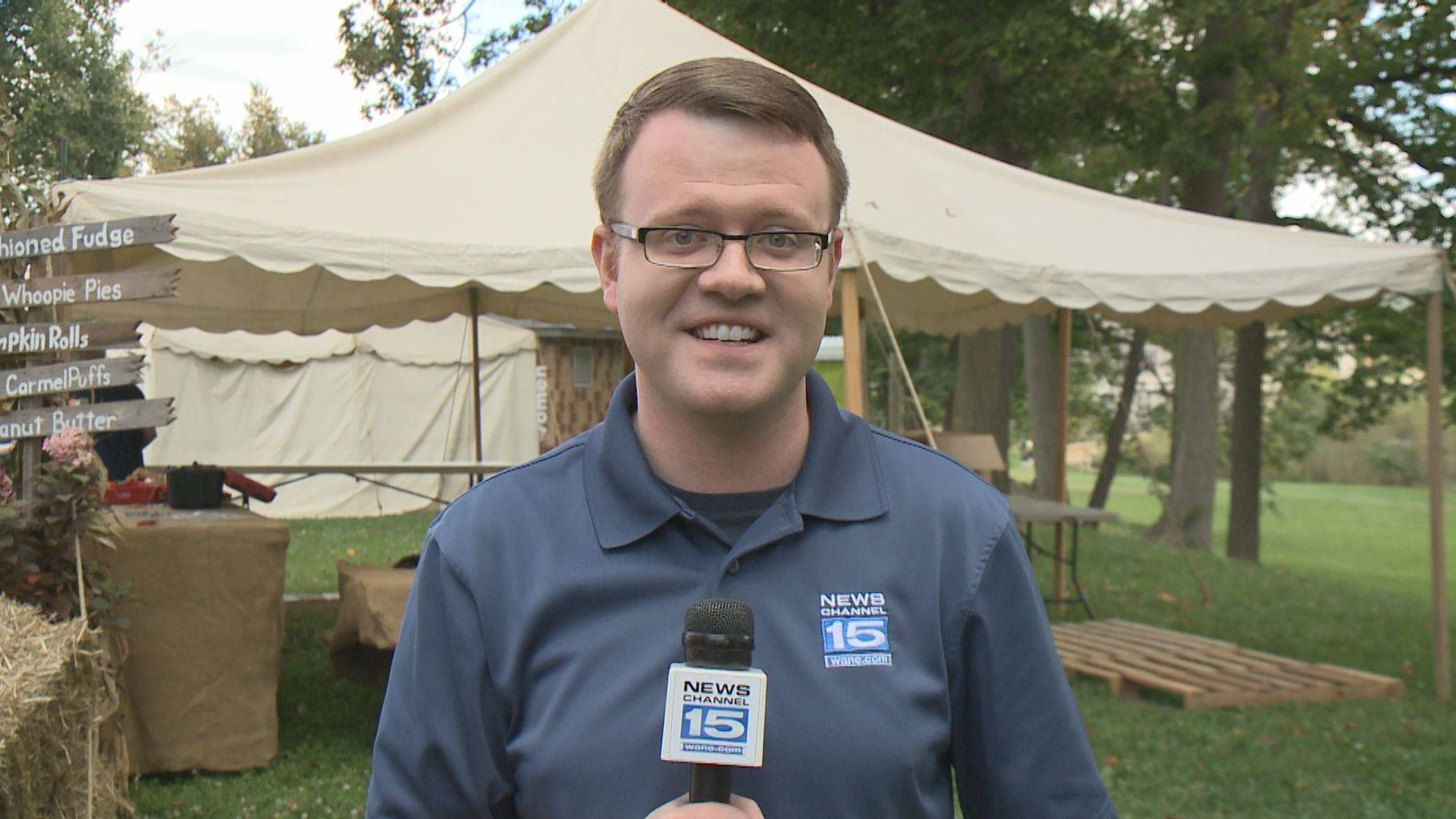 Tools:
Weather graphics (MAX - currents, models, planners, 7-day, etc) 
Microphone
Earpiece (IFB)
Remote
iPad/script (field)
Attire:
Formalwear
Makeup
Station swag (polos, hats, jackets)
LIVE:
No teleprompter
Studio – variety of locations
Field – on-site at event
Technical troubles
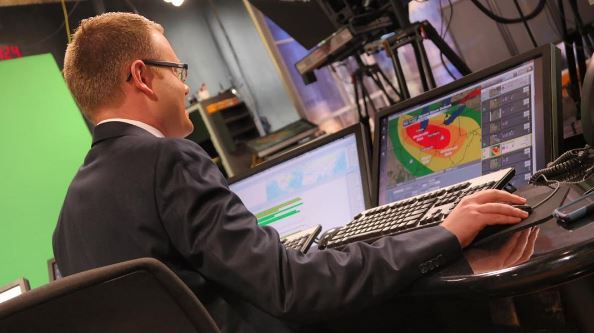 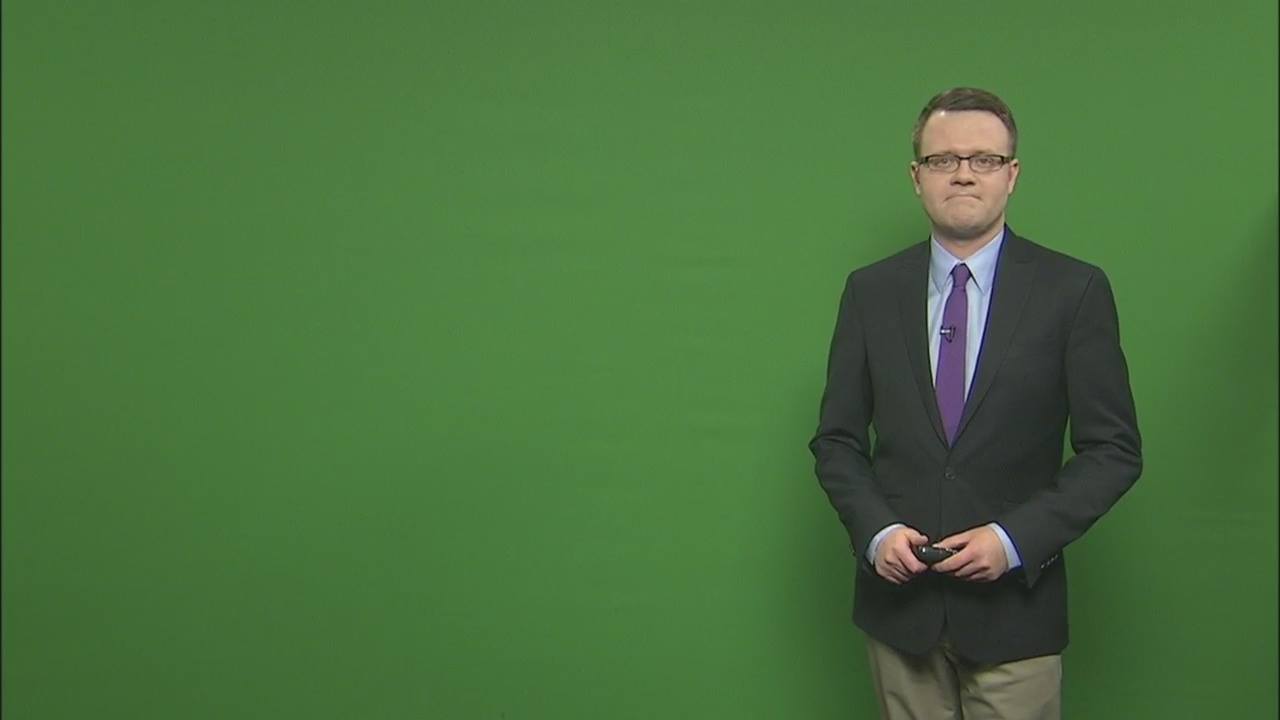 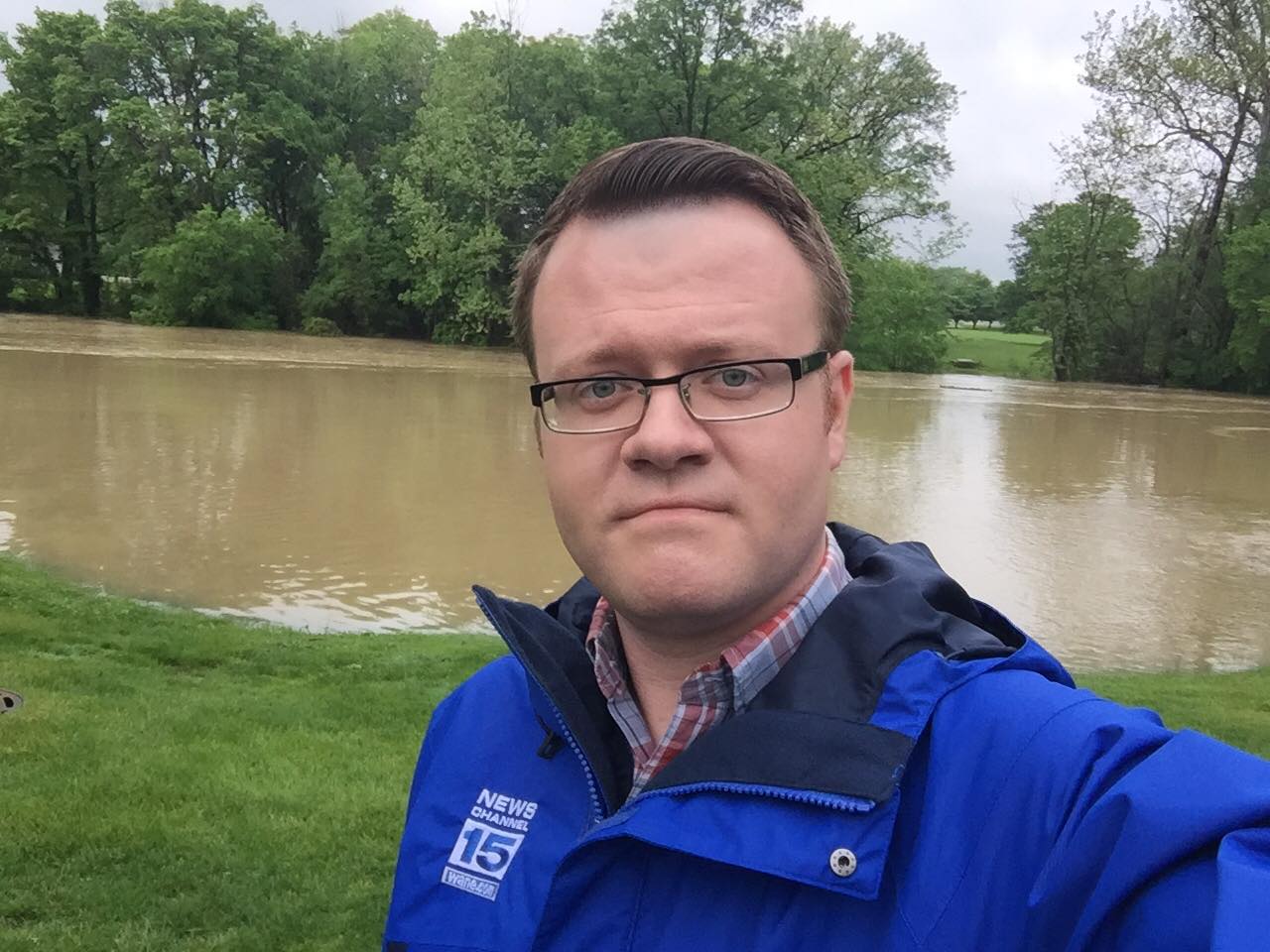 [Speaker Notes: First, a bit about me.]
[Speaker Notes: Covering nor’easters in Maine! This was from the February 8, 2013 storm. WABI-TV5]
[Speaker Notes: A one year retrospective on the August 24, 2016 tornado outbreak. WANE-TV]
[Speaker Notes: A one year retrospective on the August 24, 2016 tornado outbreak. WANE-TV]
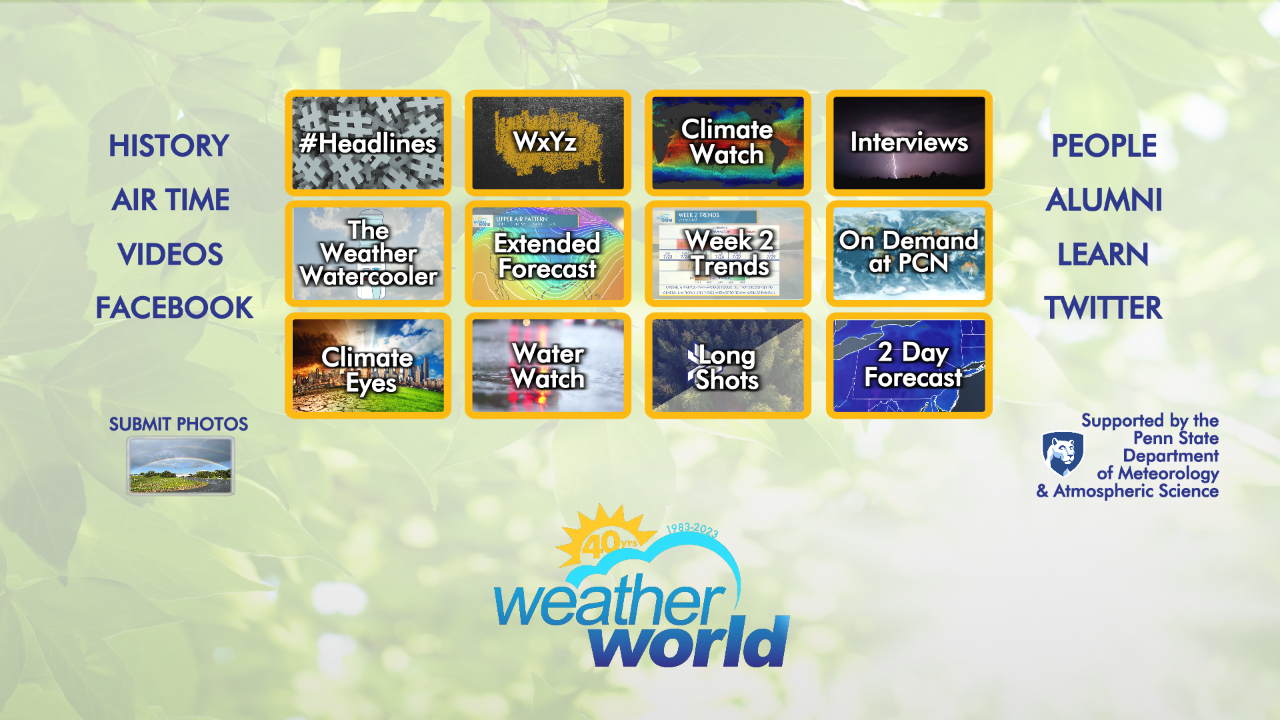 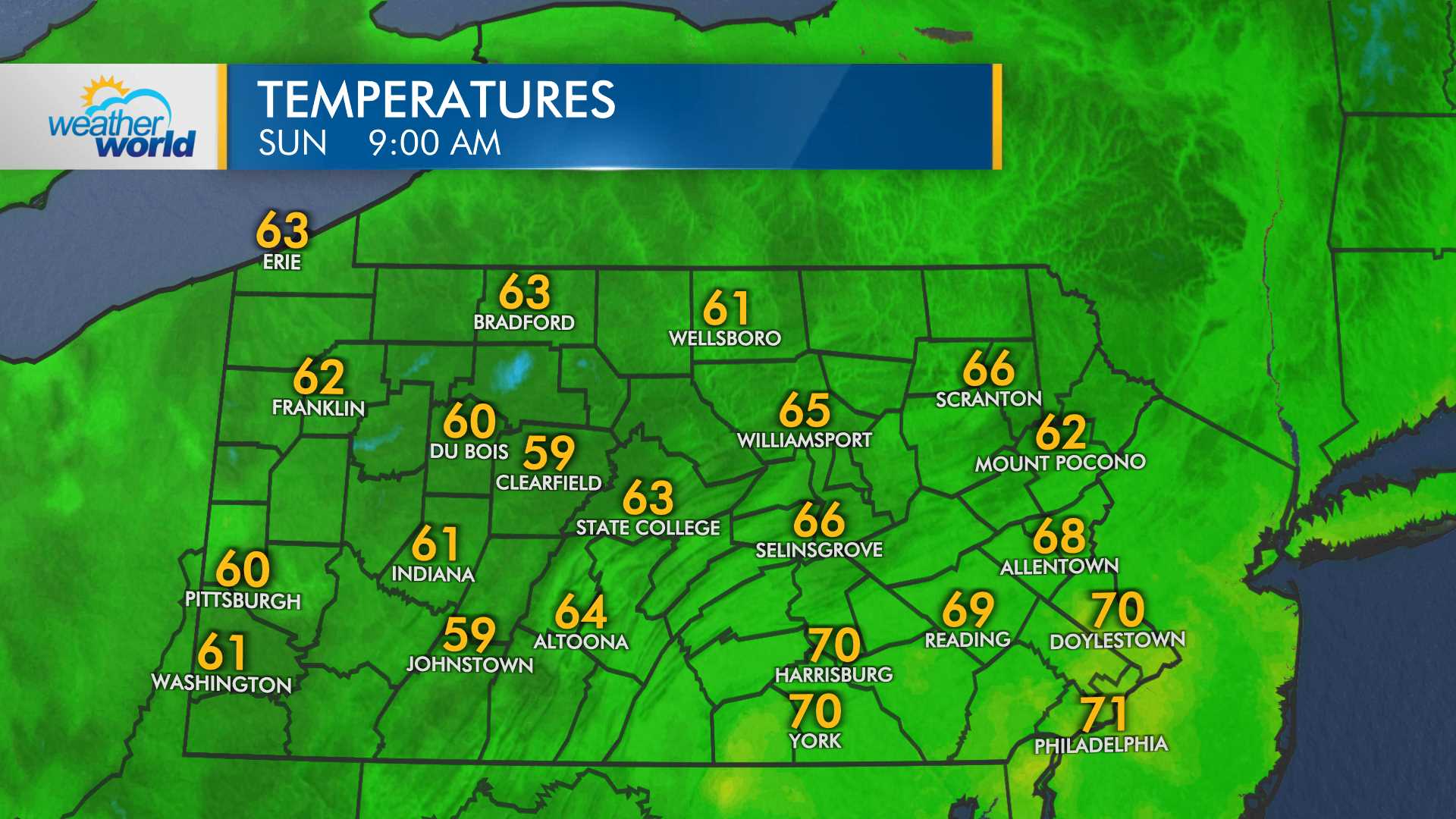 What do I need to know?
The area!
Topography
Lakes, rivers, streams
Major roads & reference points
Geography!
States
Major cities
Regions
Current conditions!
The forecast!
Don't copy/paste
The tools!
Graphics
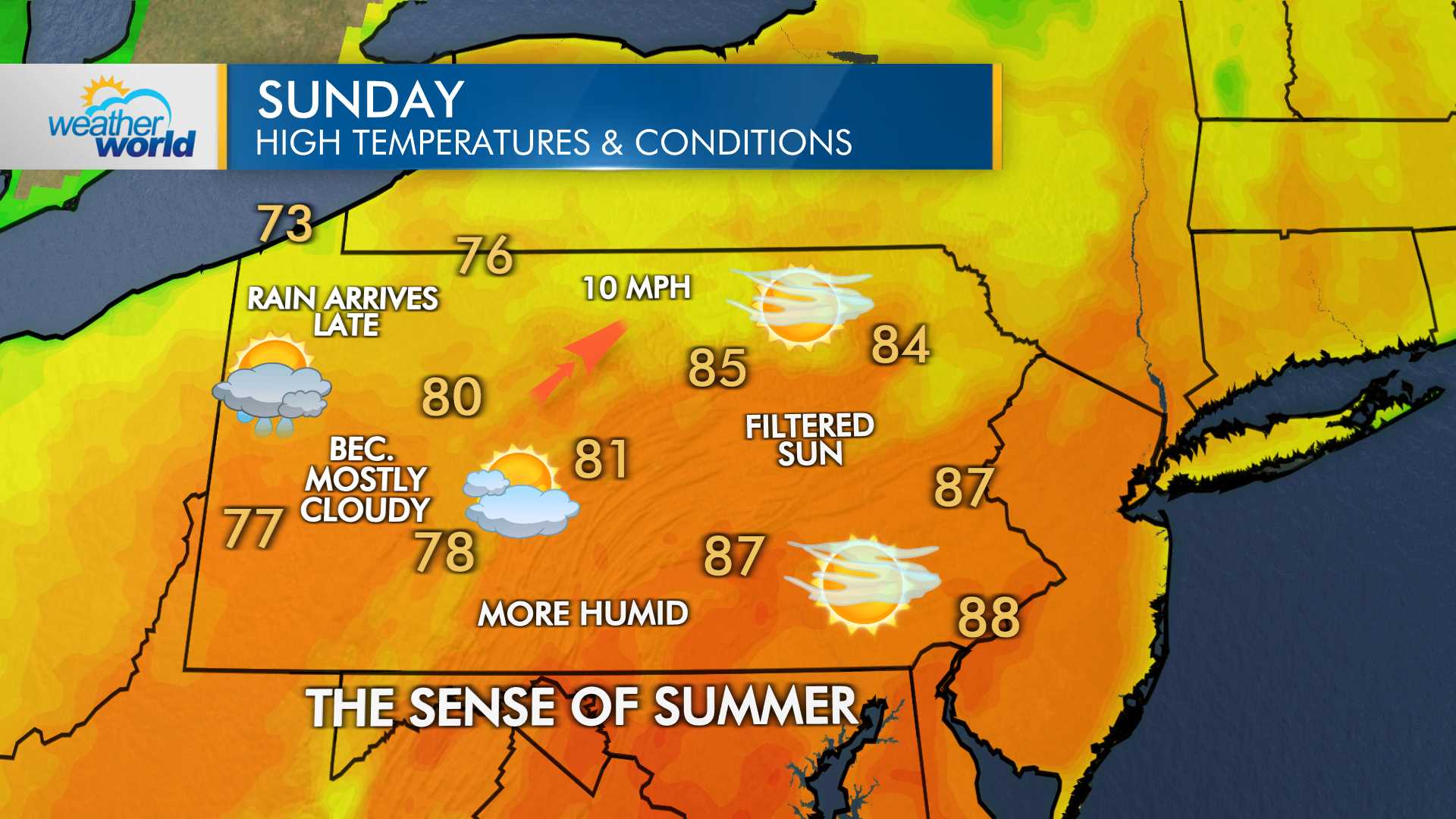 [Speaker Notes: First, a bit about me.]